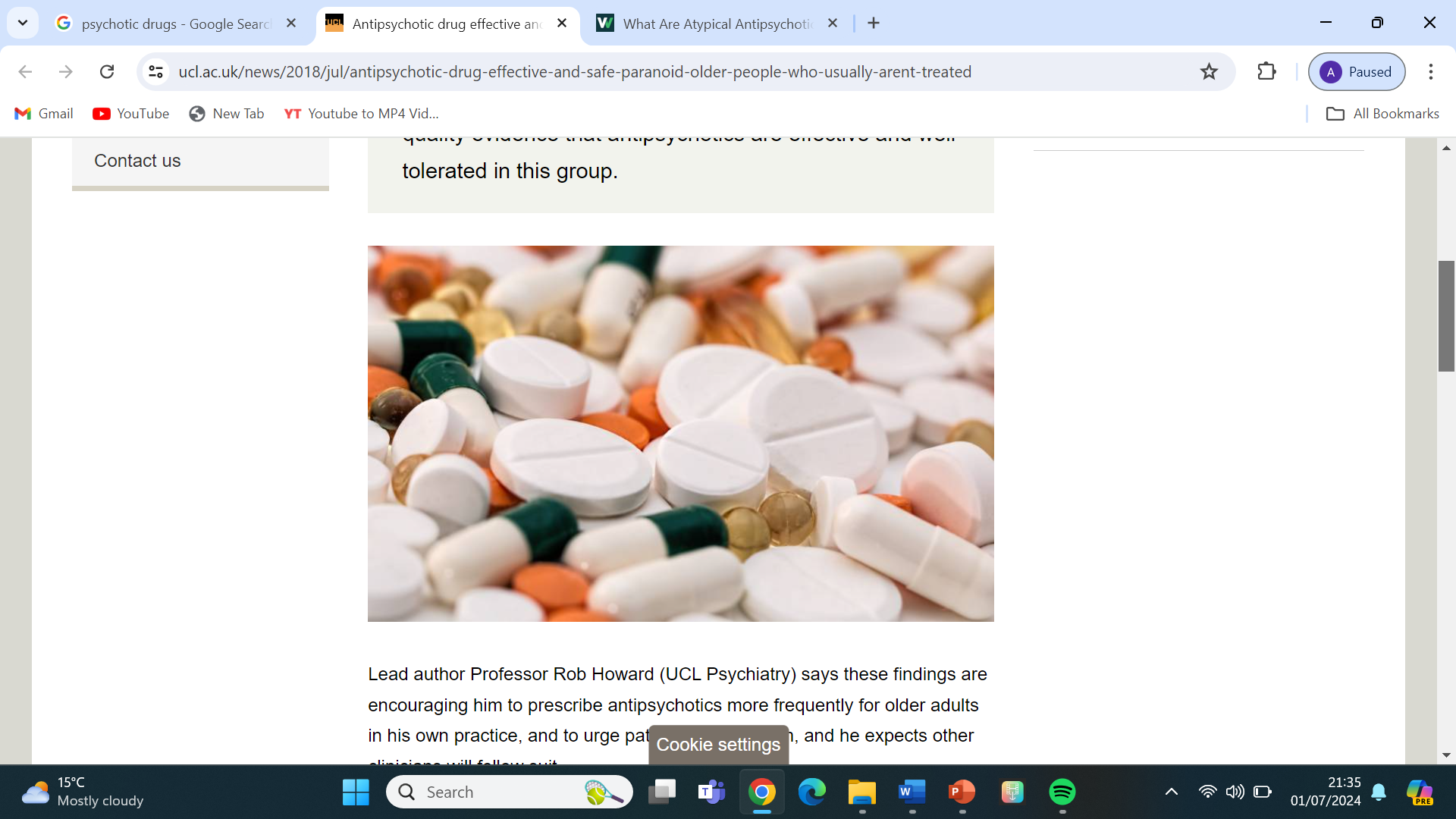 Is medication always the answer?
By Avital Bergson
Introduction
In 2023, 86 million antidepressants were prescribed to an estimated 8.6 million identified patients. This was an increase of around 2%, or 200,000 more identified patients than 2021.
This indicates that 1 in 8 people were classed as depressed and were prescribed with antidepressants. 
This figure is astonishing and clearly indicates there is a decline in mental health, why is this?
Bear in mind ‘the pharmaceutical industry makes over £12.5 billion each year from antidepressants (this excludes the £18 billion made yearly from antipsychotic sales)’.
Case studies
To start with we begin with an experiment from the 1970s, which although does not directly deal with antidepressants explores a major query whether there is an inherent bias within the physiocratic establishment to medicate.
In 1973, a group of 8 academics conducted an experiment which had been prepared and planned, and they each presented themselves at different psychiatric hospitals within the USA. 
Each academic then told the psychiatrist on duty that they were hearing a voice in their head that said the word ‘thud’, that was the only lie that they told, otherwise they would behave and respond completely normally.
All of them were admitted to psychiatric hospitals and were all diagnosed with serious mental disorders and given powerful antipsychotic pills, all while they acted completely normally.
The academics thought that they would be discharged within a couple of days, they were wrong. Most were held for weeks and some for 2 months. 
They could not convince the doctors they were sane. So it became clear quickly that the only way out was to pretend that they were insane and then pretend to be getting better.
Once the leader of the experiment Dr David Rosenhan, got out and reported what had happened, there was an uproar in the psychiatric establishment. 
One major hospital challenged Rosenhan to send some more fake patients to them, guaranteeing that they would spot them this time.
Rosenhan agreed and after a month the hospital proudly announced to the national media that they had discovered 41 fakes. Rosenhan then revealed that he had sent zero fake patients to the hospital at all.
What this shows
The fact that they were all medicated (when it was clearly not necessary)with powerful antipsychotic drugs shows a culture of a kneejerk reaction to always medicate. This indicates the medical establishment are too quick to medicalise.
Bear in mind the powerful drugs they were given have many side effects and possibly long term health effects that could have been prevented by taking a more holistic approach. 
(There is an argument that, psychosis does not need medicalisation if it doesn’t cause any disfunction in the persons life). 
Does this show that there is an out of control medicalisation of normality?
The study also highlights that the psychiatric assessments that were done were clearly not thorough enough and need major improvements.
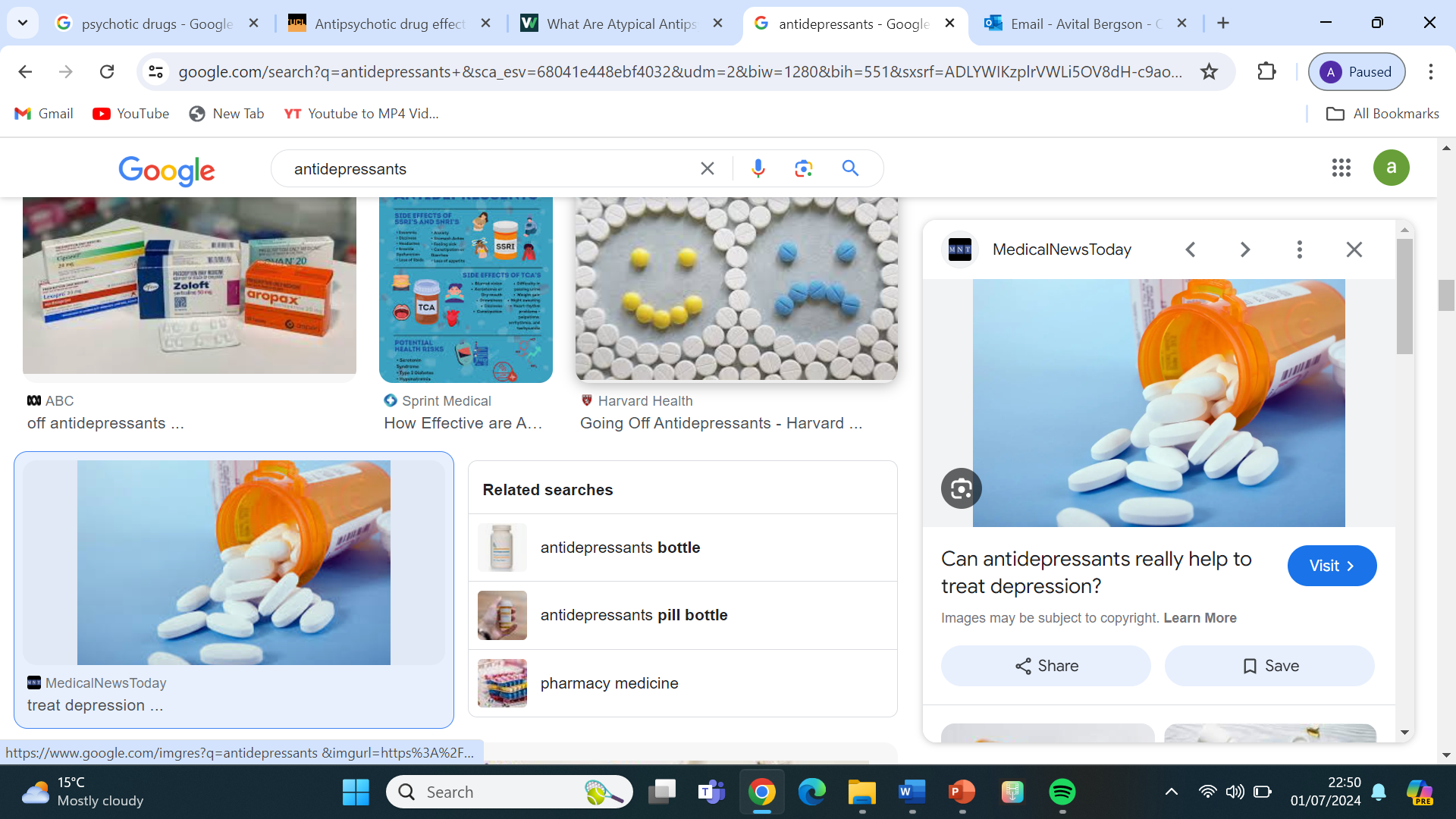 Antidepressants – one the most popular psychiatric drug
Antidepressants
As said previously, the pharmaceutical industry makes over £12.5 billion alone from antidepressant medications, doctors are convinced of their effectiveness, the media reports how antidepressants help millions of patients each year and many patients say how their lives would be ruined without them. 
However do antidepressants work in the way that we think they work? Are we being misled? Is there a different approach we can incorporate into the psychiatric establishment as a pose to medication?
So the real question is – to what extent do antidepressants work because of their placebo effect?
Meta analysis
In the mid 1990s a meta analysis was carried out by the psychologist Irving Kirsch and a young man, Guy Sapirstein. 
Meta analysis takes studies of different types and analyses them as a whole which makes the margin of error much less as a pose to using one study.
They investigated the question – ‘to what extent did antidepressants work because of their placebo effects?’
They gathered all published and unpublished studies that compared the effects of antidepressants to the effects of placebos on depressed patients. This meant that many thousands of patients results were being collated and analysed. They also found that nearly 40% of all the trials on antidepressant drugs had not been published.
Their study showed that antidepressants didn’t work moderately better than placebos – they worked almost no better at all. 
This was found using the Hamilton scale which is one of many scales used to measure depression. In a nutshell the patient answers a set of questions which are weighted. This is taken in the initial consultation and then after a period of taking anti-depressants. A change of +- 3 is considered clinically significant whereas less than is deemed within normal fluctuations of a patients mood.  
The improvement on the Hamilton scale for those who took antidepressants over those who took placebo was 1.8. The study revealed that the difference in rates of improvement between the antidepressant group and placebo group was clinically insignificant.
Their research shows antidepressant drugs work but not for the reasons people think, rather because of their placebo effects not because of the chemical in the drug.
In the clinical trials the patients would be told there are side effects when taking antidepressant drugs, if they experienced these they would then expect to get better. Thus it’s this increased expectation of recovery that actually helps you improve. 
Side effects increase the placebo effect.
Chemical imbalance approach
Its important to note the following background since the 1960s the chemical imbalance model was promoted suggesting that depression is a result of as chemical imbalance which can be corrected by medication. 
This eventually led to the development of modern antidepressants which are called SSRI- selective serotonin reuptake inhibitors, which interfere with the serotonin system within the brain. 
In a nutshell SSRI’s prevent naturally occurring serotonin in the synaptic cleft between 2 neurons, from re uptalking the neuron storage centres. Thus allowing for an artificial increase in serotonin levels.
This approach became mainstream marketing within the pharmaceutical industry in the 1990s leading to a deluge of advertising campaigns pushing this approach, which was swallowed whole by the medical establishment and so it is no surprise that since then antidepressant use rose to the point where 1 in 6 are prescribed in the UK. 
Whilst SSRI’s certainly do interfere with the serotonin system, this does not prove that depression itself is directly linked to lower serotonin levels and as mentioned before the latest studies have undermined this link.
Supporting studies
Other studies replicated these findings for example, Walter brown (Professor of Psychiatry at Brown university). 
He found for a small minority of patients, the most severely depressed, his studies showed that antidepressants may have some minor benefits. But for mildly/moderately depressed patients, his results confirmed that antidepressants offer no advantage over placebos, alternative therapies, or even moderate exercise. 
In other words, Browns research confirmed that the vast majority of people taking antidepressants do not receive any chemical benefit. 
While kirsch and brown reached the same conclusions independently so did a major study of antidepressants that the NHS commissioned. Which also declared that the difference between placebos and antidepressants is so modest that for mild and moderate depression antidepressants are not worth having at all, but yet 86 million are prescribed per year – could this to do with the fact that the pharmaceutical industry is more interested in making big money at the expense of peoples health and indeed lives?
Why do regulatory agencies that evaluate antidepressants continue to approve these drugs for public use?
They don’t take into account the results of negative trials when deciding whether to approve an antidepressant. 
For example the Medicines and Healthcare Products Regulatory Agency – MHRA, in Britain, requires that a company shows only 2 clinical trials proving that their drug is more effective than the placebo - even if they carry out many clinical trials showing negative results. They only require 2 positive results to approve the drug for public use. 
In addition for a trial to be considered positive the difference between the placebo and antidepressant does not have to be clinically significant, which essentially means it can be small enough to make no real difference in peoples lives.
Solutions
At the moment it has become normalised and standard practice to medicate, Taking a holistic approach would benefit the patient more and does not have any harmful side effects. 
 Solely going down the medication route may only supress the core of the issue rather than facing it head on. 

Do we need to reform the psychiatric establishment?
References
NHS https://media.nhsbsa.nhs.uk/news/nhs-releases-mental-health-medicines-statistics-for-20222023-in-england#:~:text=Antidepressants%20remained%20the%20BNF%20section,identified%20patients%20than%202021%2F22. accessed 09/05/24 12:13 
James Davies, Cracked Why is psychiatry doing more harm than good? 09/05/2013

Analysis: Depression is probably not caused by a chemical imbalance in the brain – new study https://www.ucl.ac.uk/news/2022/jul/analysis-depression-probably-not-caused-chemical-imbalance-brain-new-study 
Accessed 01/07/24 22:43